Physical
Features
Vocabulary
Isthmus
a narrow piece of land that connects two larger pieces of land
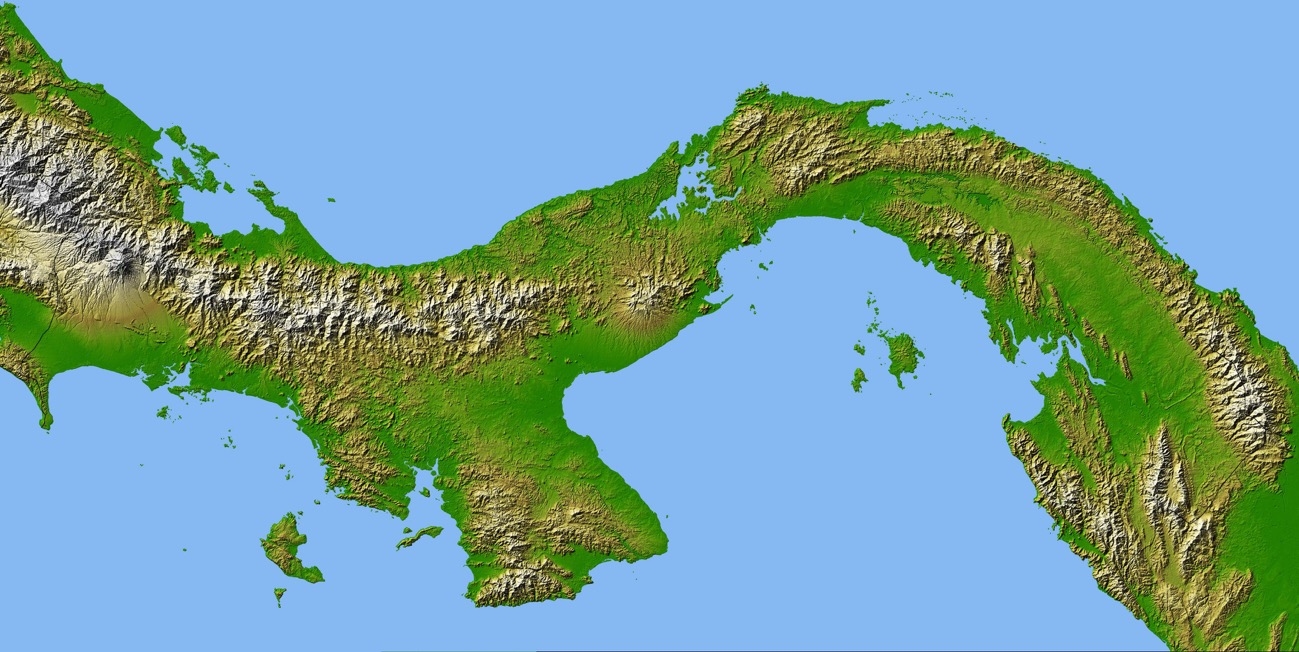 Nasa.gov
Oasis
a fertile desert water hole
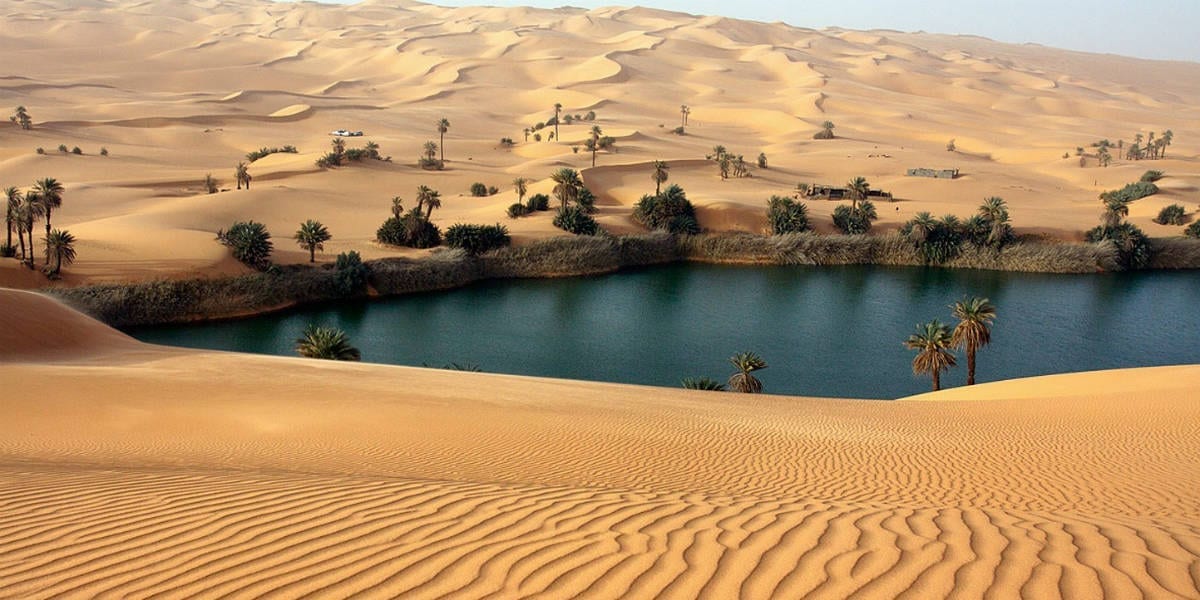 https://www.crossroadsinitiative.com
Peak
pointed mountain top
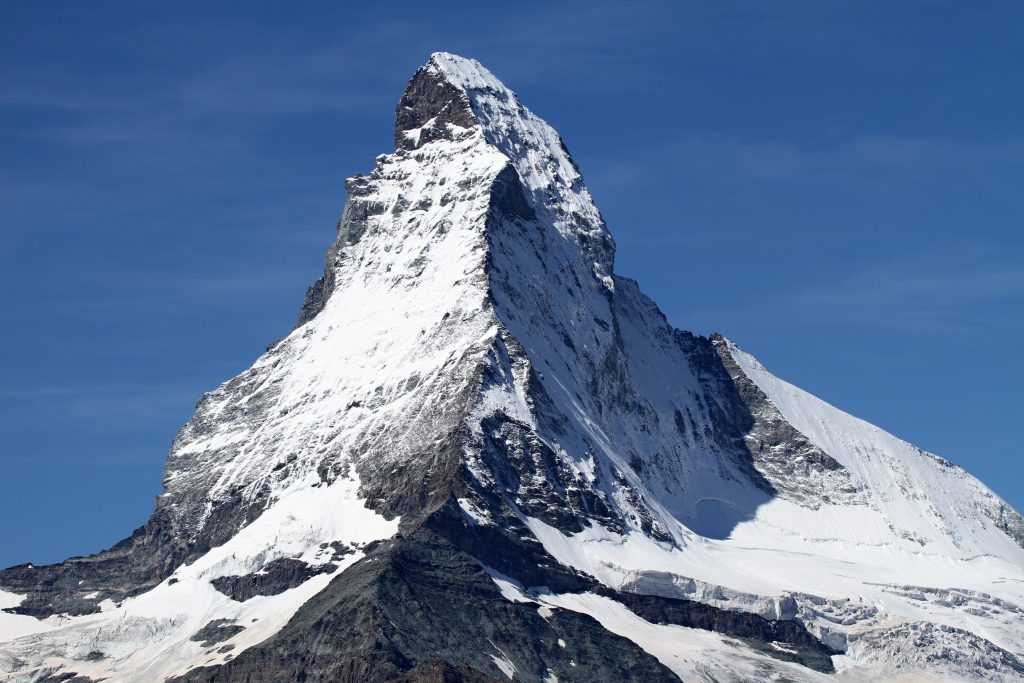 https://thenewstack.io
Cape
a piece of land extending into a lake or sea
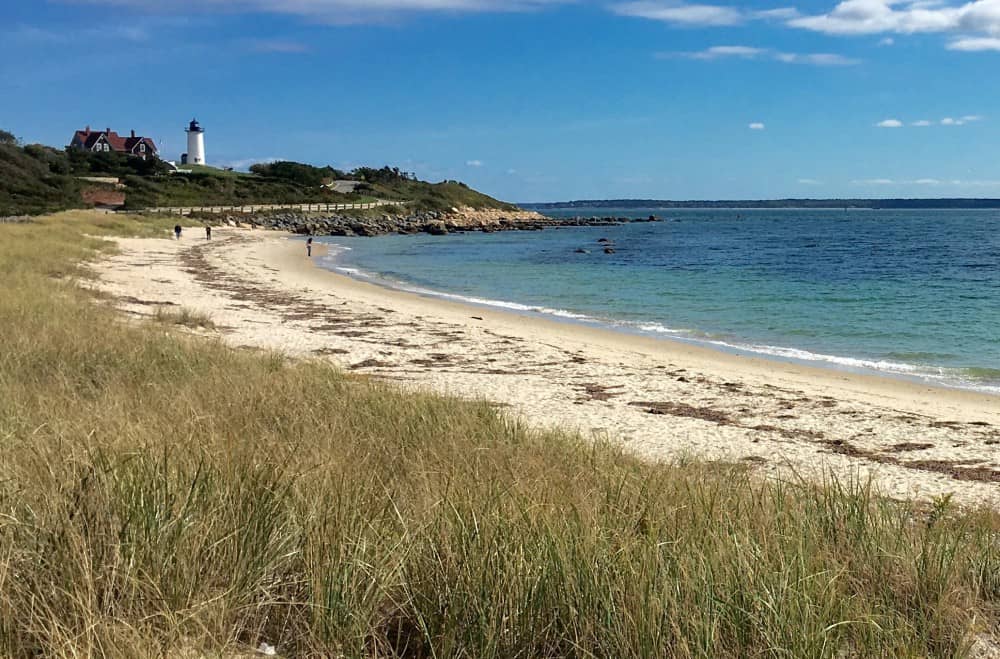 https://www.platinumpebble.com/cape-cod-lighthouses/cape-cod-lighthouses/
Lagoon
enclosed shallow body of water
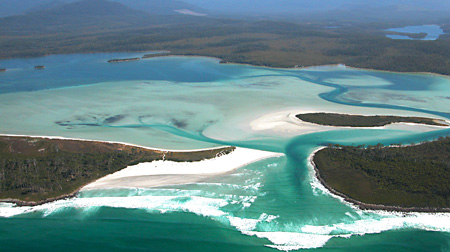 Plateau
a flat elevated landform
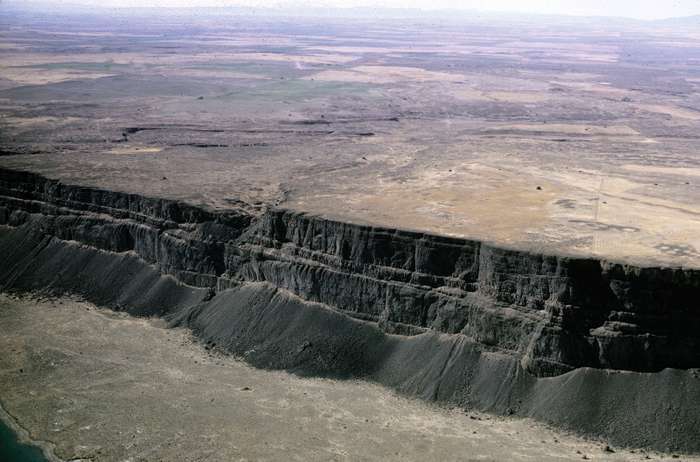 https://www.britannica.com/science/plateau-landform
Dune
sand drifts
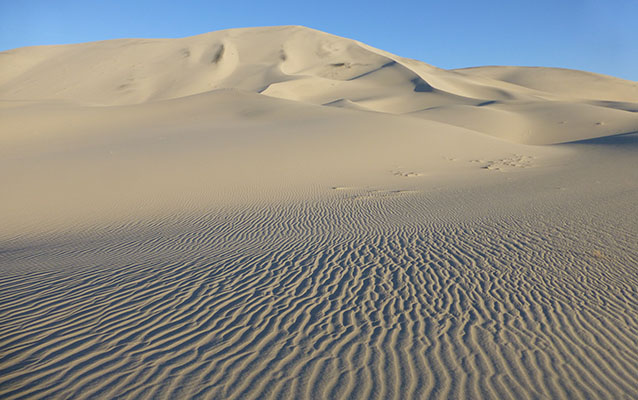 https://www.nps.gov/places/eureka-dunes.htm
Beach
sandy shore
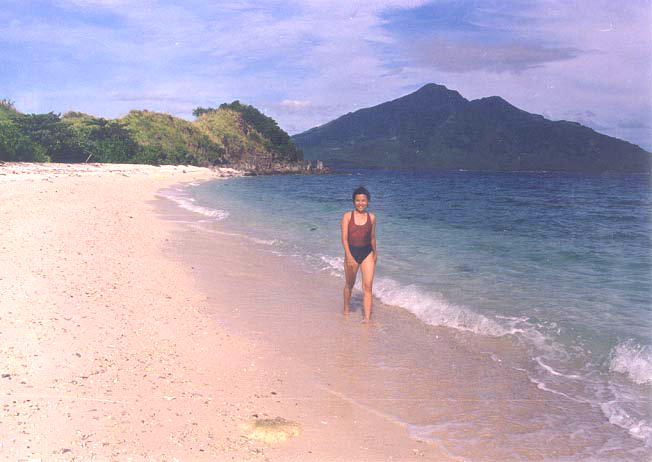 Desert
a region that receives less than 10" of rain per year
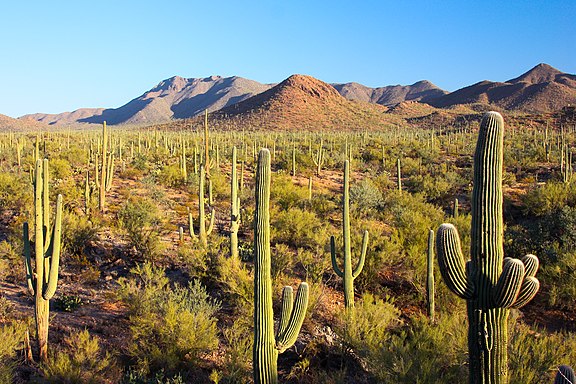 https://en.wikipedia.org/wiki/Sonoran_Desert
Volcano
opening (usually a hill or mountain) in the earth’s crust where gases, and molten (melted) rock pour out
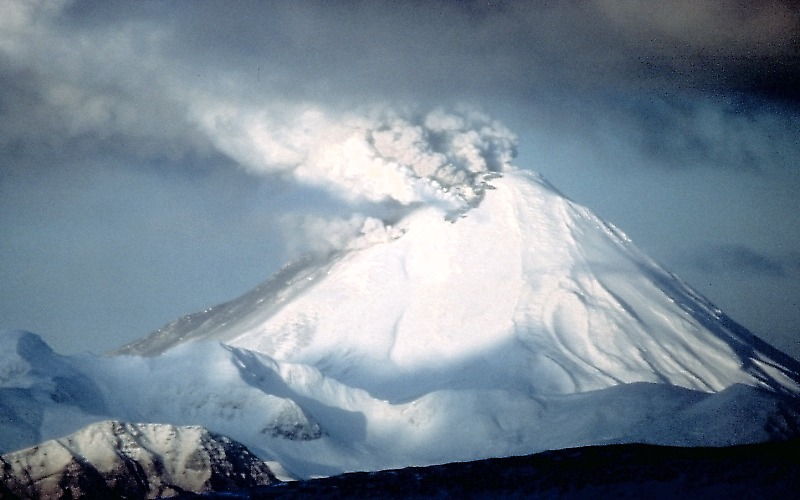 Mountain
A high, rounded or pointed elevated landform
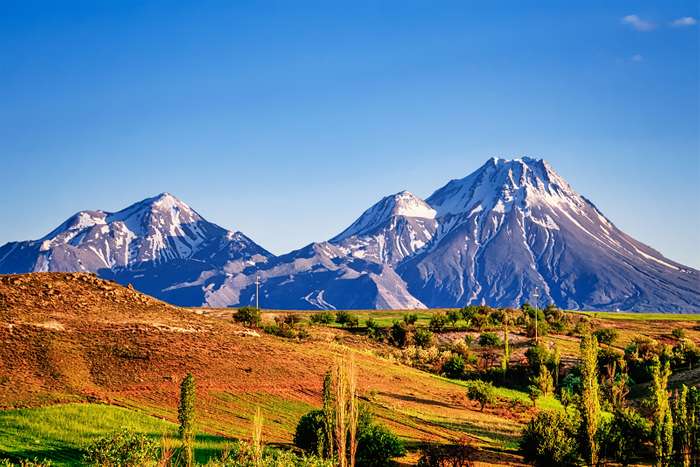 https://www.britannica.com/place/Taurus-Mountains
Canyon
deep narrow valley with high cliffs
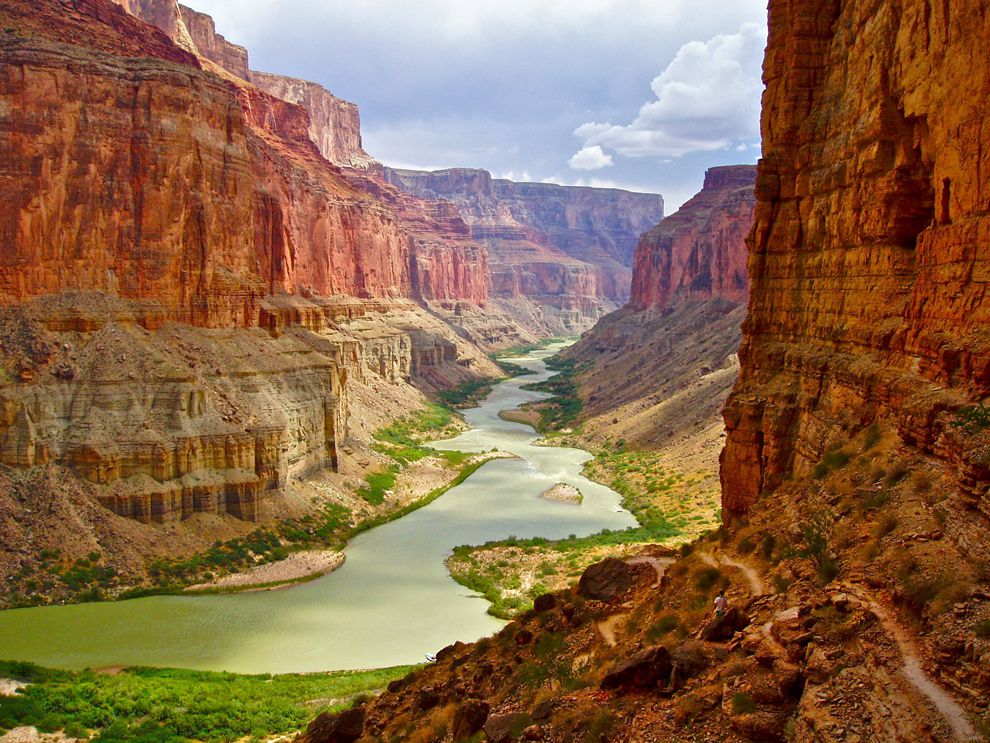 https://www.nationalgeographic.org/encyclopedia/canyon/
River
a large natural stream of water emptying into a larger body
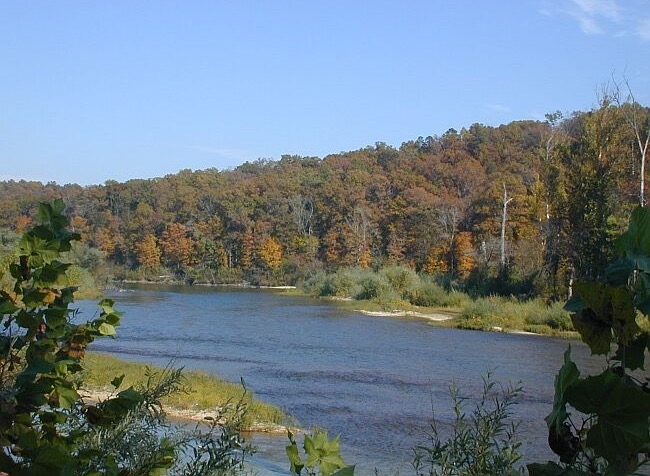 Sea
part of an ocean located close to land
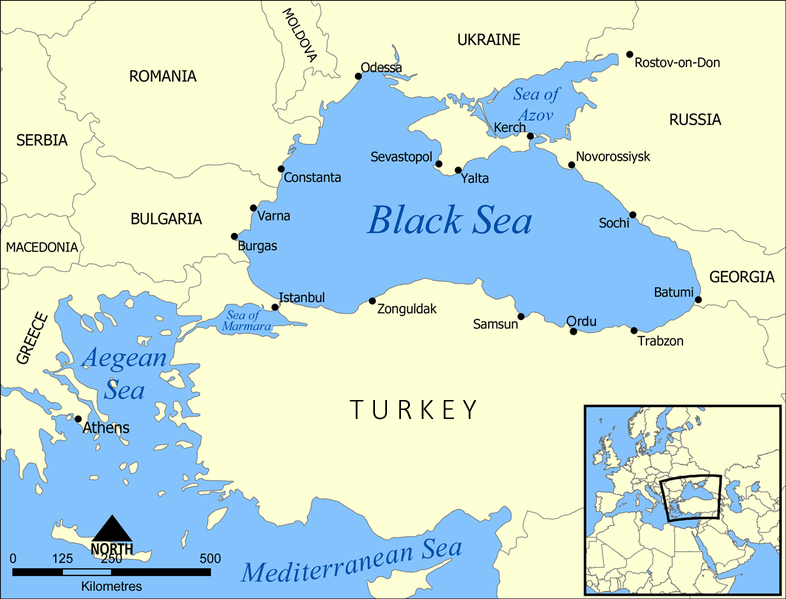 https://www.fpri.org
Lake
a body of fresh water surrounded by land
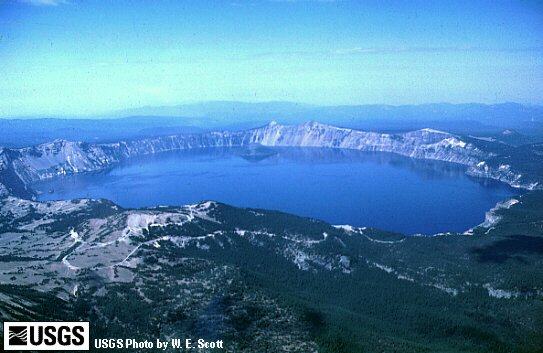 Foothills
small hills at the foot of mountains
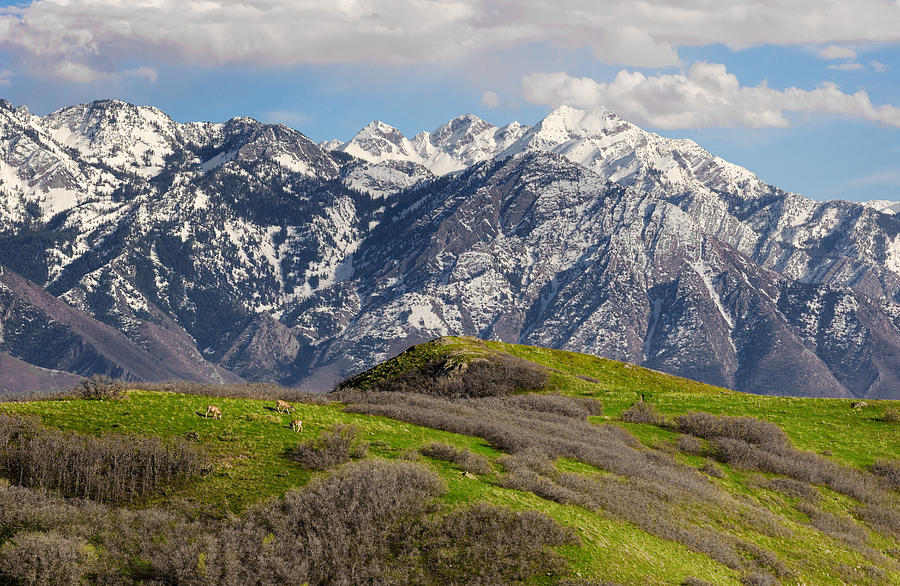 https://fineartamerica.com
Tributary
smaller stream that flows into a bigger stream
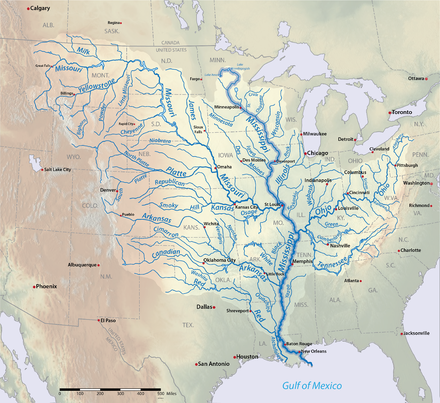 https://en.wikipedia.org/wiki/Mississippi_River_System
Harbor
a protected area where ships can dock
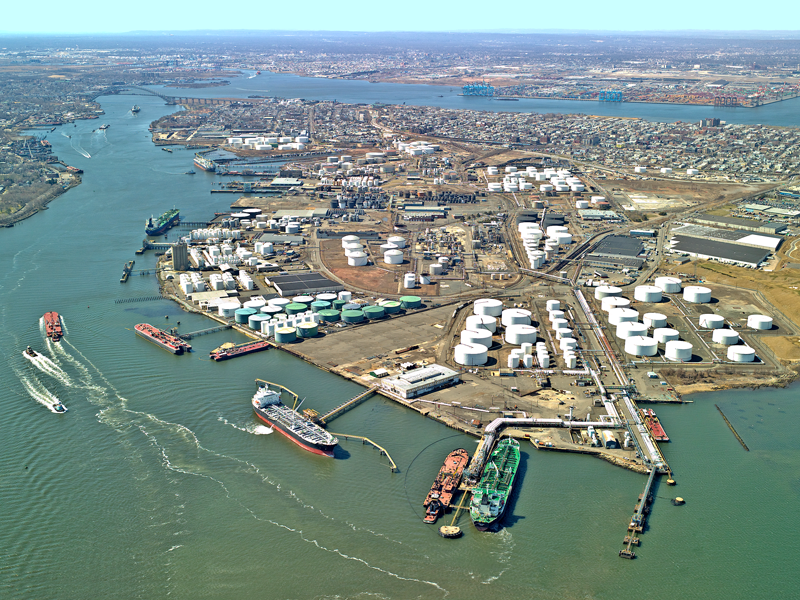 https://gcaptain.com
Ocean
large body of saltwater
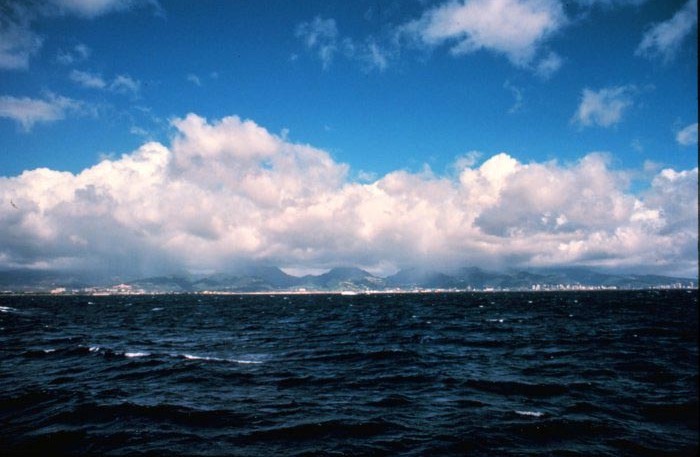 Timberline
top area of a mountain where trees do not grow
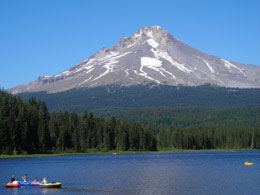 http://www.sleeparoundnw.com/destinations/Mt_Hood_more.html
Valley
low land between mountains
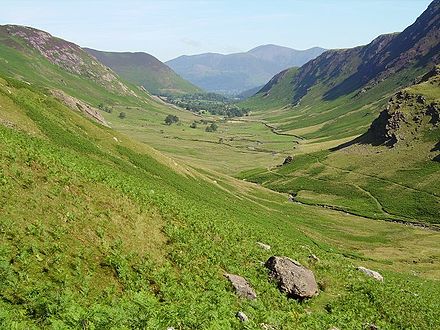 https://en.wiktionary.org/wiki/valley
Waterfall
water flowing over a cliff
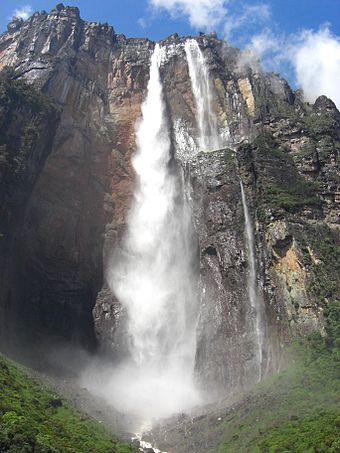 https://en.wikipedia.org/wiki/Waterfall
Reef
a rock or coral ridge at or near sea level
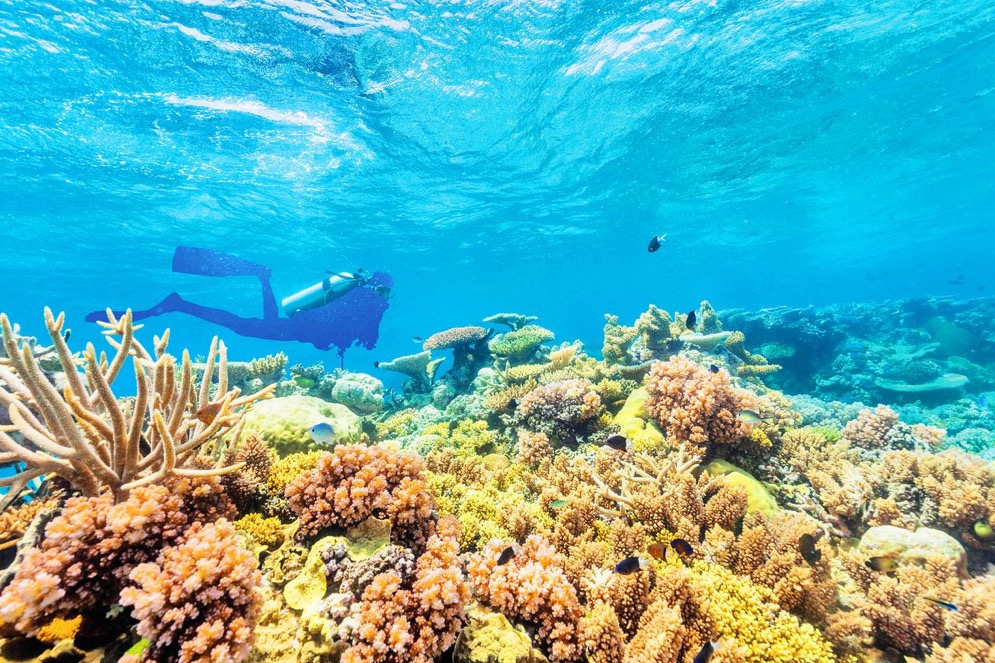 https://www.barrons.com/
Hill
small, rounded elevated landform lower than a mountain
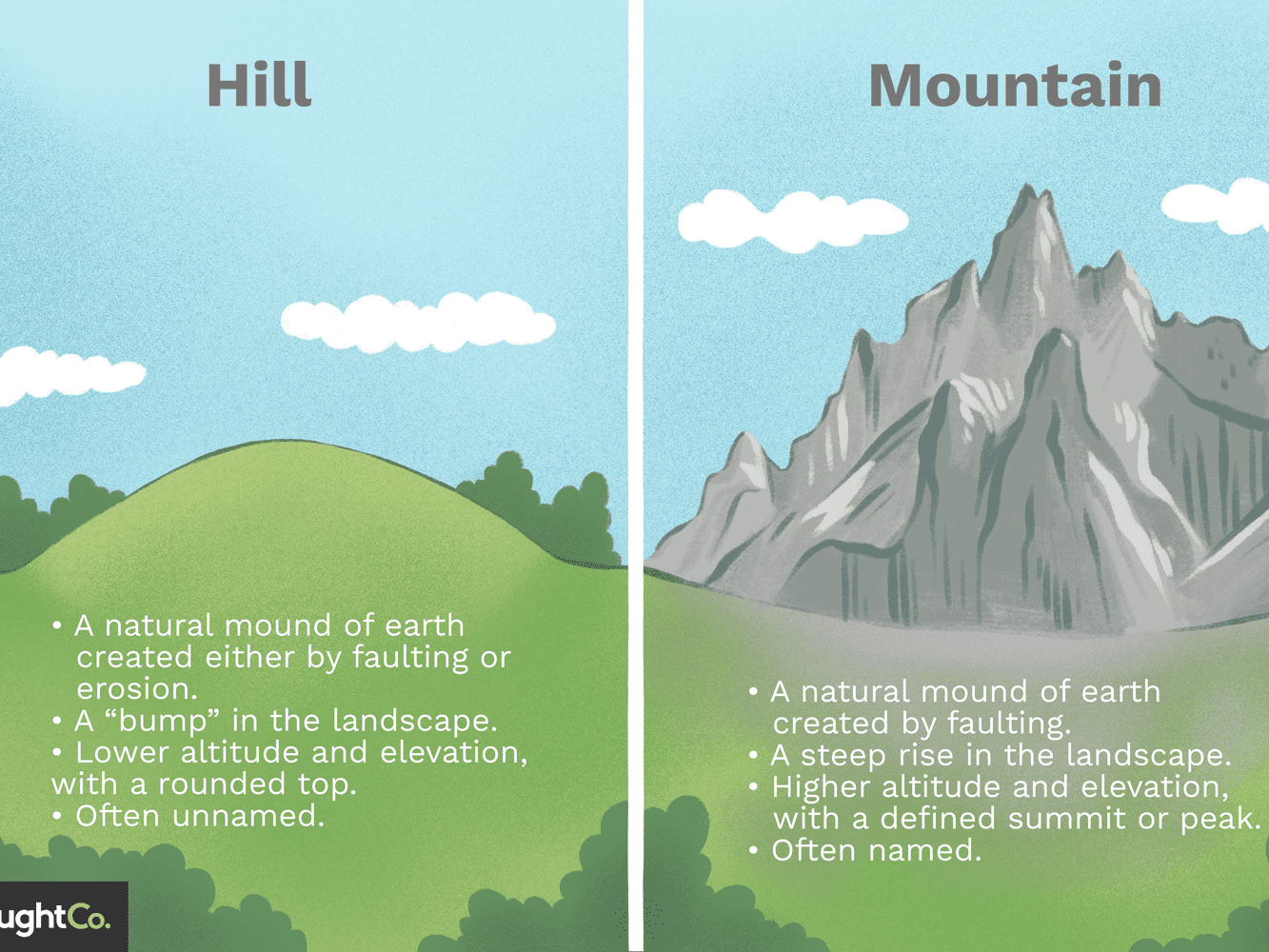 https://www.thoughtco.com
Cliff
a high, steep face of the mountain, or land
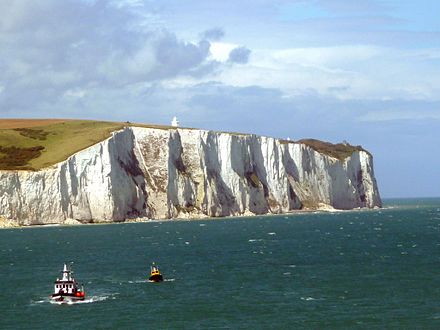 https://en.wikipedia.org/wiki/Cliff